Anchorage Economic Development Corp.
Sean Carpenter and Natasha Price
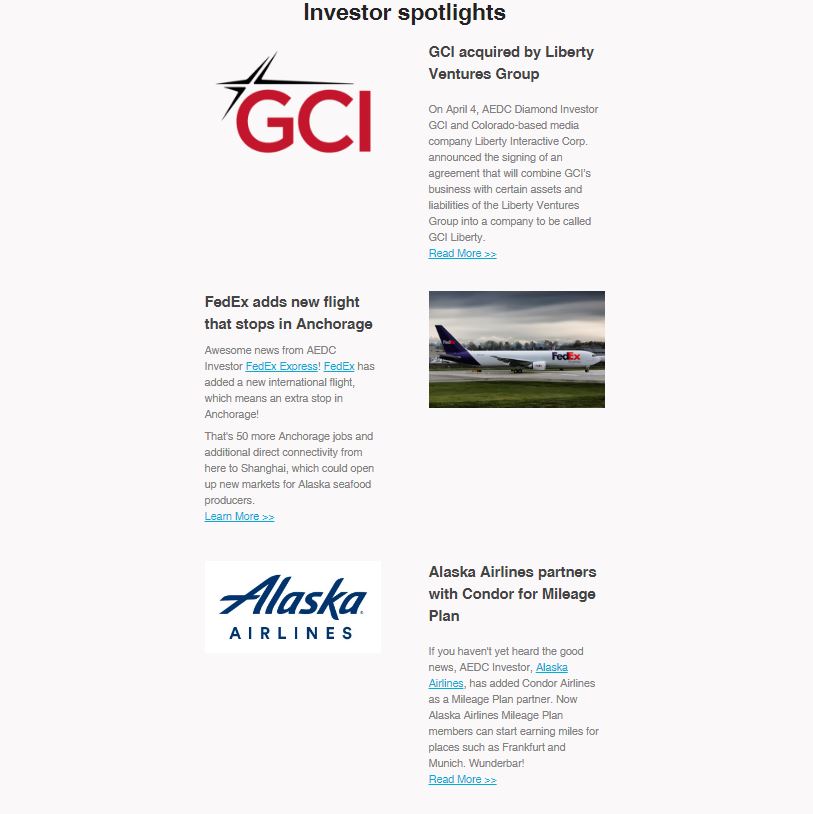 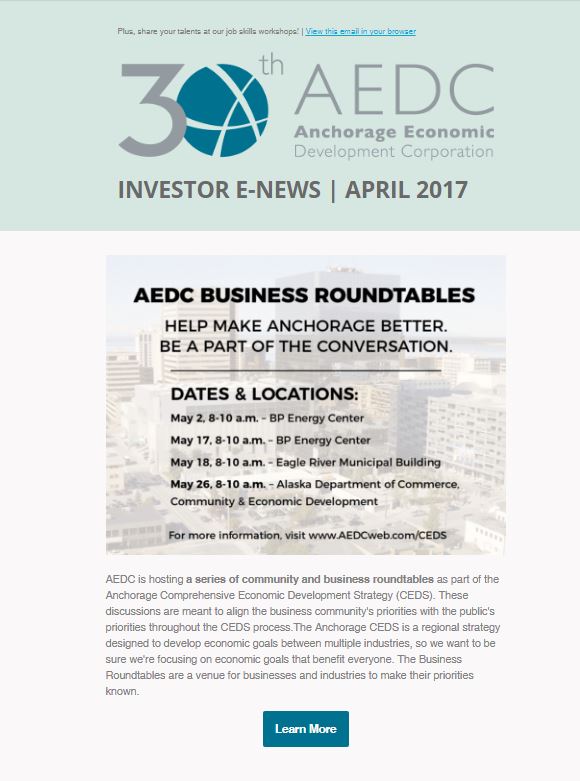 Internal Publication– 1st Place
Kenaitze Indian Tribe and Sundog Media
M. Scott Moon, Wesley Remmer, Sundog Media
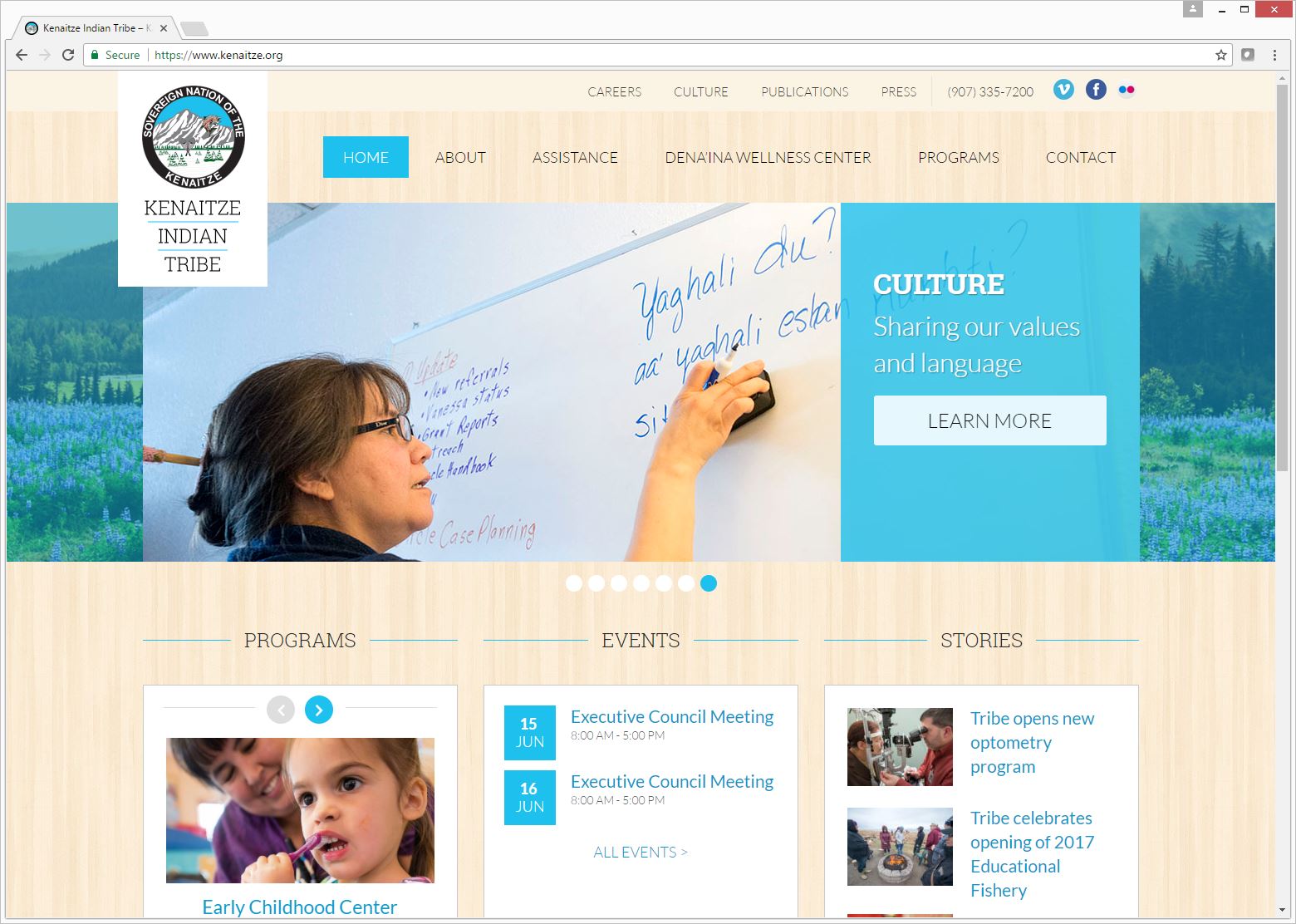 Website– 2nd Place
Saggio: POGO Mine 10th Anniversary
Lindsey Spinelli, Joshua Borough, Lorna Shaw, Jackie Bartz-Holbook
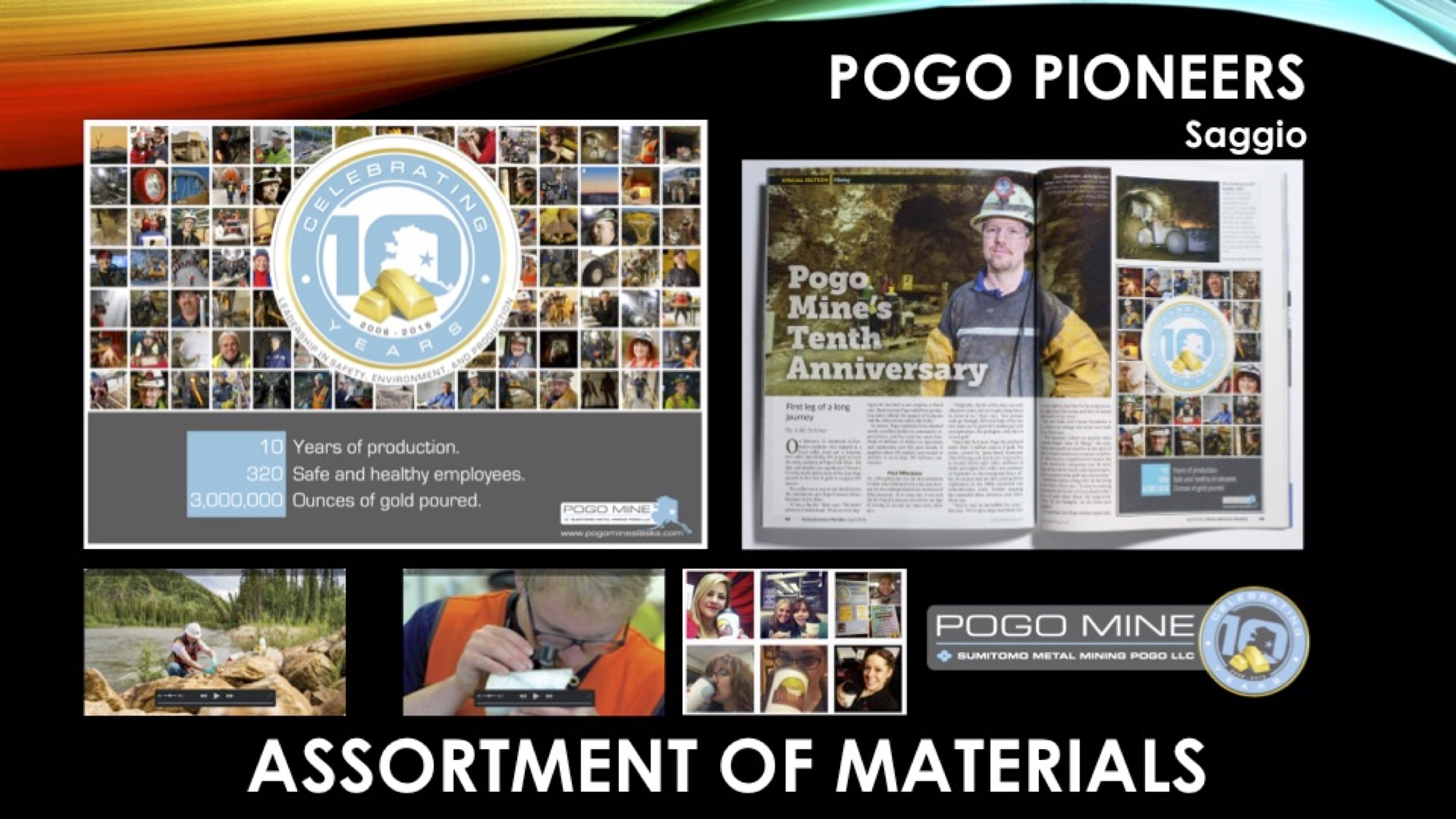 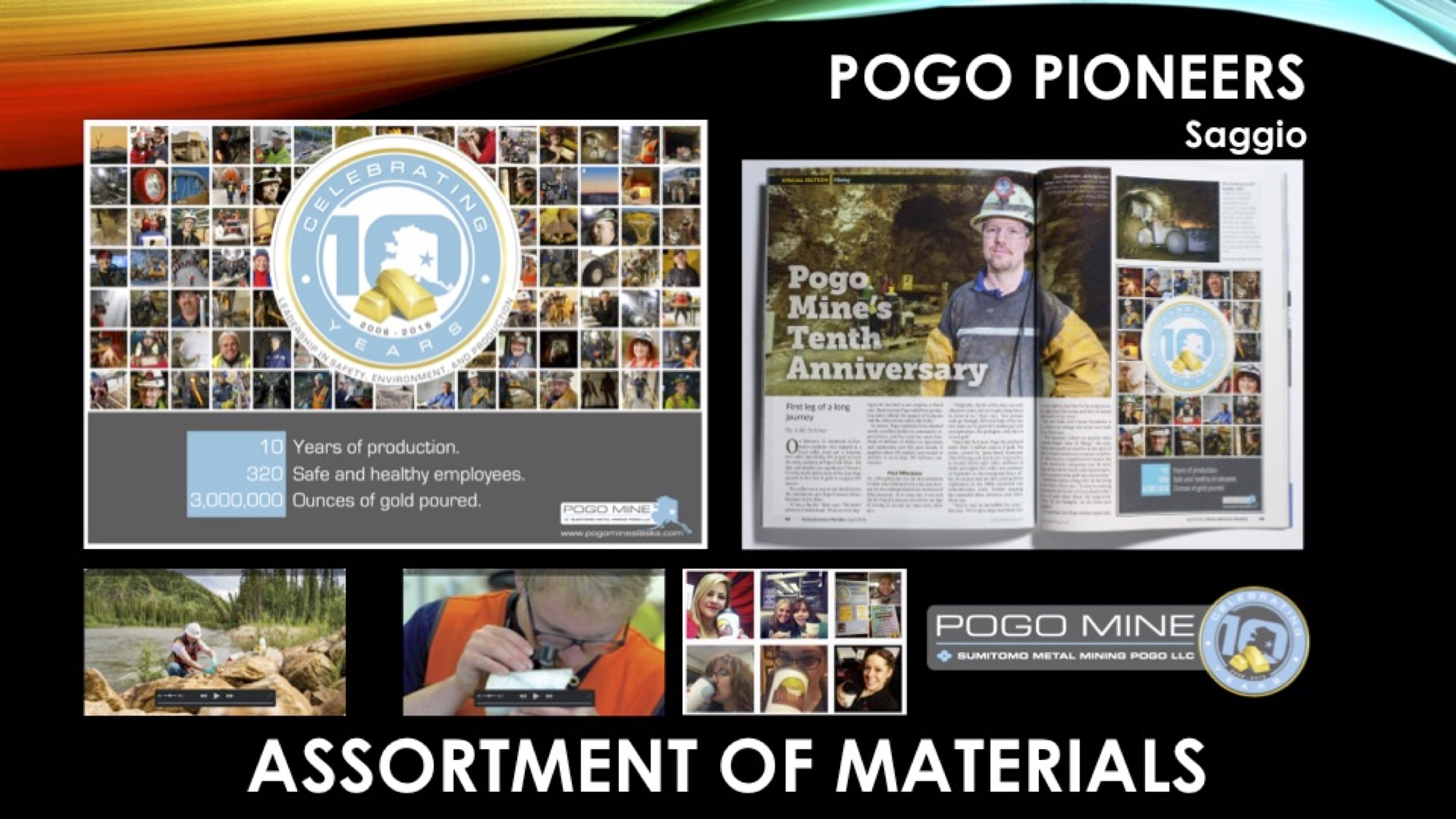 Events & Observances (More than 7 days)– 2nd Place